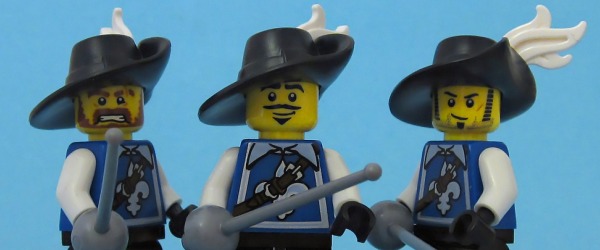 https://www.flickr.com/photos/pasukaru76/5597863793
One for All and All for OneSimultaneous Approximation of Multiple Functions over Distributed Streams
Arnon Lazerson, Moshe Gabel, Assaf Schuster - Technion I.I.T. , Daniel Keren - Haifa University
This research was supported by the European Union's Horizon 2020 Research And Innovation Programme under grant agreements no.  688380 and 727277-2.
[Speaker Notes: Hi,
I am Arnon Lazerson. I’m a PhD student at the IIT, and today I’m going to talk about “Simultaneous Approximation of Multiple Functions over Distributed Streams”
The work presented here was done in collaboration with Mickey and Assaf from the Technion and  Danny from the University of Haifa.]
Distributed Stream Processing
Stream mining 
But, streams are Often distributed

Distributed algorithms (graph algs./model fitting/learning…)
But, data is not static

 Centralizing and re-running is very expensive
We must be smarter!
One for All and All for One: Simultaneous Approximation of Multiple Functions over Distributed Streams - DEBS 2017
2
[Speaker Notes: What distributed stream processing is all about. It’s a combination of two traditional research areas: 
Stream mining, continuous queries, space/runtime efficiency 
Distributed algorithms/queries. One shot queries. Communication efficient

 LOCAL conditions guarantee GLOBAL solution did not change by much.]
Distributed Stream Processing
Space efficient

 Time efficient

 Communication efficient
Battery lifetime
Network congestion
Computation bottleneck at central server
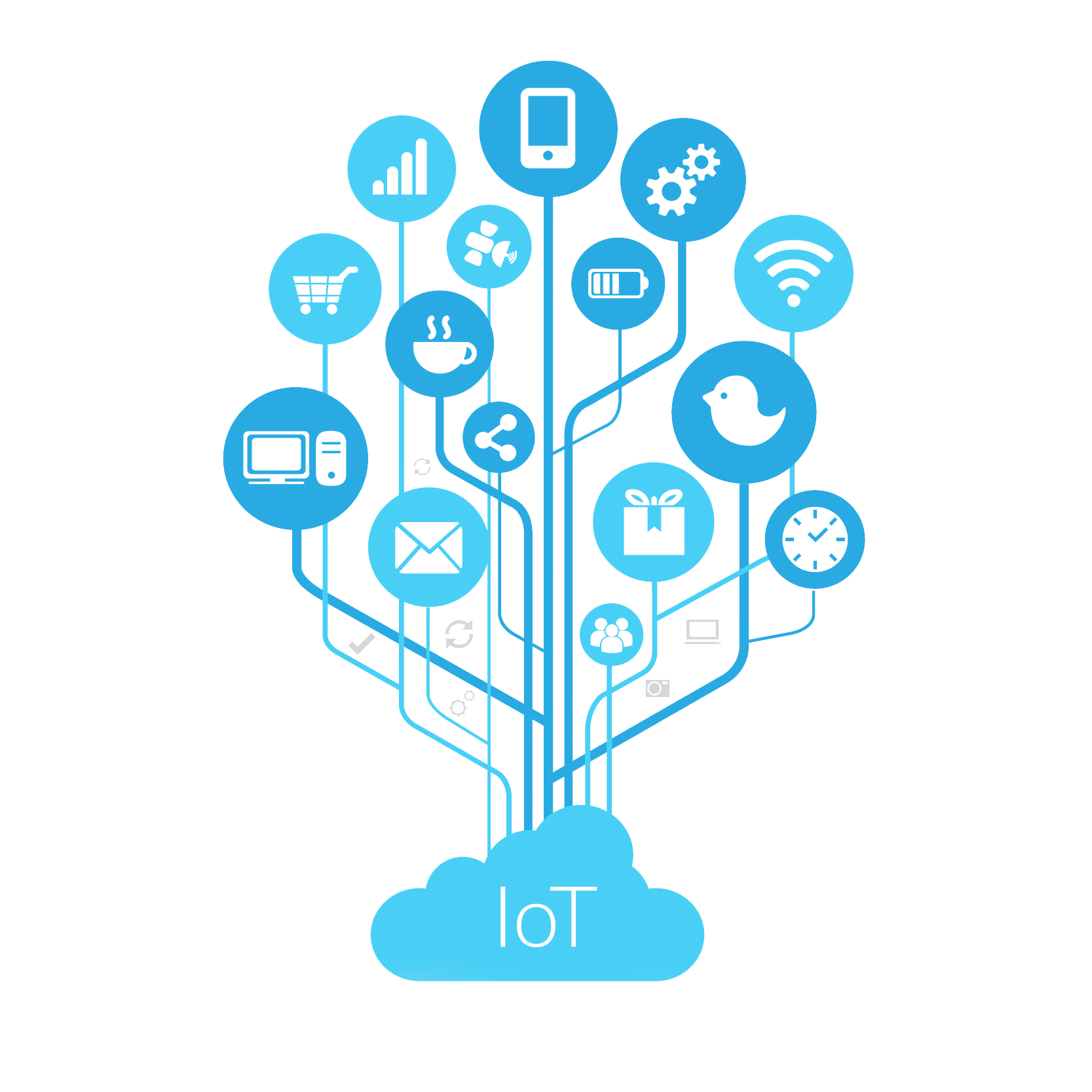 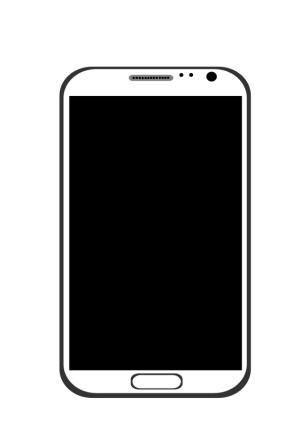 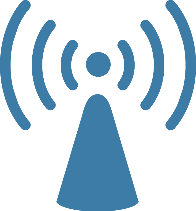 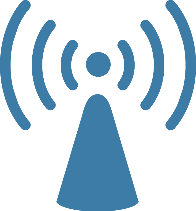 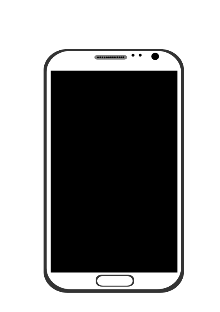 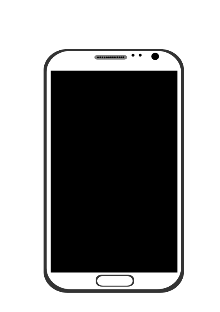 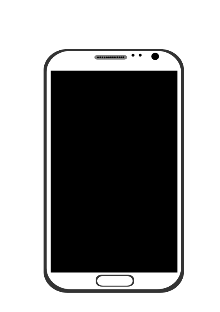 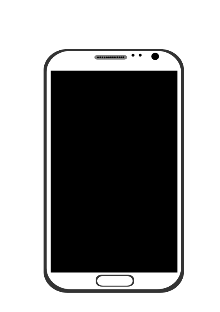 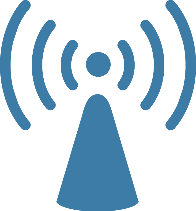 Smartphones
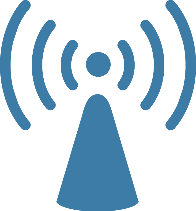 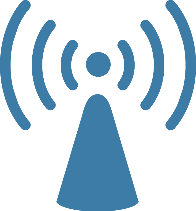 WSN
One for All and All for One: Simultaneous Approximation of Multiple Functions over Distributed Streams - DEBS 2017
3
Distributed Stream Processing
One for All and All for One: Simultaneous Approximation of Multiple Functions over Distributed Streams - DEBS 2017
4
[Speaker Notes: Nodes = servers/sensors/cell phones …

Data = scalar / vector / matrix / time series ….

network: all-to-all network, wireless network, p2p…  not all links exist

Compute: a function over all data / monitor a query

Reduce: # of messages, size of messages,]
Distributed Model
Coordinator
Nodes
Streams
One for All and All for One: Simultaneous Approximation of Multiple Functions over Distributed Streams - DEBS 2017
5
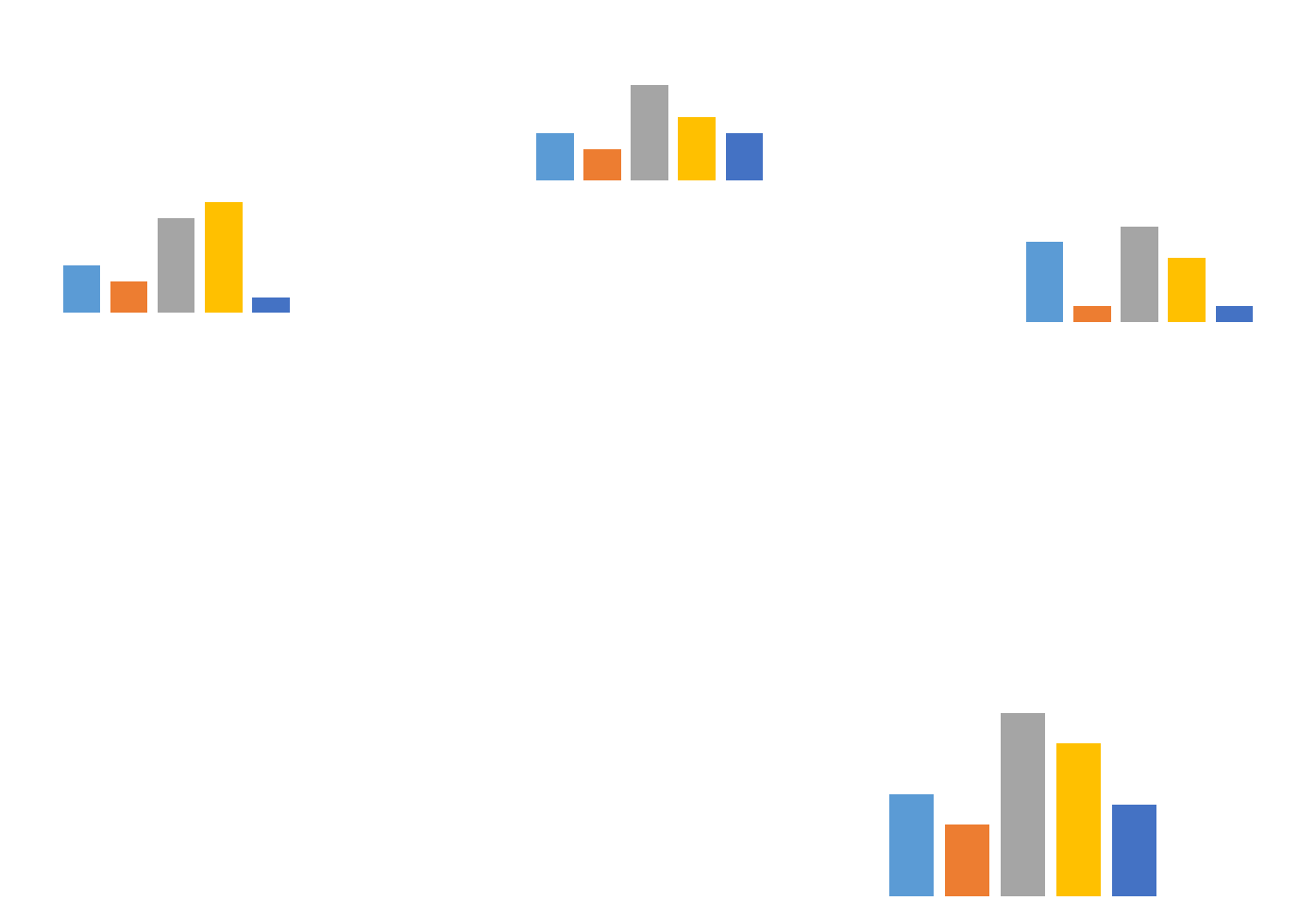 Function Over the Average
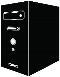 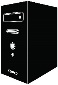 Distributed Histogram
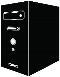 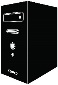 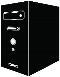 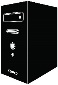 Distributed Graph
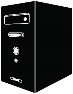 One for All and All for One: Simultaneous Approximation of Multiple Functions over Distributed Streams - DEBS 2017
6
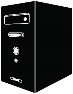 [Speaker Notes: These are two example for a function over the average , scatter matrices is another]
Single Function Approximation
Approximate a function over distributed streams 
Tradeoff accuracy for efficiency

 Early work contains special-purpose algorithms
Sampling, sketching, local constraints 

 Geometric monitoring 
General approach - can track any function of the average of streams
One for All and All for One: Simultaneous Approximation of Multiple Functions over Distributed Streams - DEBS 2017
7
[Speaker Notes: Sampling  - no good for bursts
Sketching – summary allowing to calculate f within some (statistical error bounds)
Local constraints – constraints on the nodes guaranteeing the required error bounds.

each tailored  to the type of function of interest
Monitor domain of the function rather than image]
Geometric Monitoring
One for All and All for One: Simultaneous Approximation of Multiple Functions over Distributed Streams - DEBS 2017
8
Tracking a Single Function
Two threshold crossing problems
One for All and All for One: Simultaneous Approximation of Multiple Functions over Distributed Streams - DEBS 2017
9
Tracking Multiple Functions
Centralize and compute
Inefficient even for a single function 
No per-function overhead

 Independently track each function
Each function is tracked efficiently
But, each function adds to the communication cost

 Can we do better?
One for All and All for One: Simultaneous Approximation of Multiple Functions over Distributed Streams - DEBS 2017
10
Multiple Functions with GM
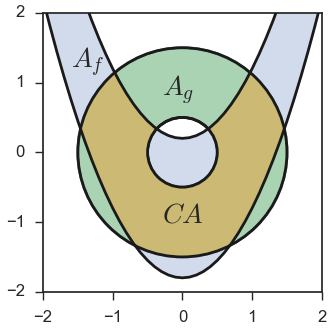 One for All and All for One: Simultaneous Approximation of Multiple Functions over Distributed Streams - DEBS 2017
11
Common Admissible Region
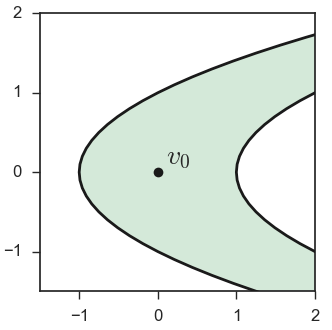 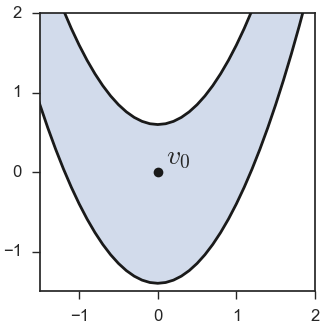 One for All and All for One: Simultaneous Approximation of Multiple Functions over Distributed Streams - DEBS 2017
12
[Speaker Notes: Here we have the Admissible regions for  two function with their respective error bounds]
Common Admissible Region
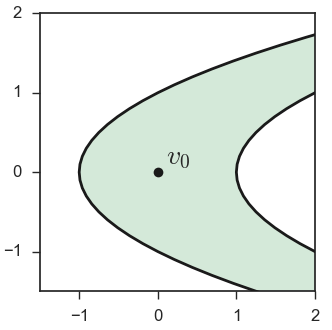 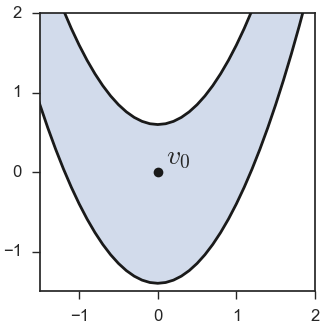 One for All and All for One: Simultaneous Approximation of Multiple Functions over Distributed Streams - DEBS 2017
13
[Speaker Notes: Lets see how the common admissible looks
Recall that we need to find  a safe-zone in the common admissible region
There is a direct method but it is costly (runtime)]
Safe Zones
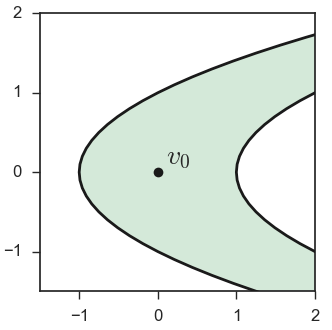 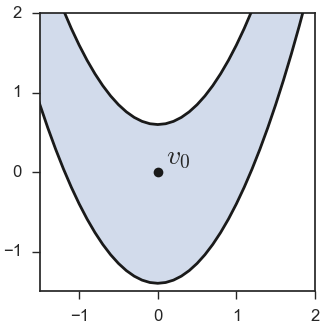 One for All and All for One: Simultaneous Approximation of Multiple Functions over Distributed Streams - DEBS 2017
14
Common Safe Zone - CSZ
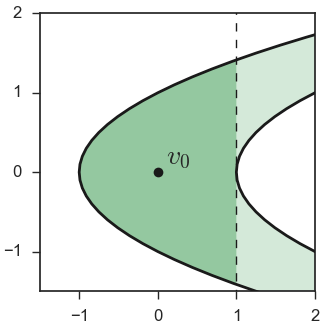 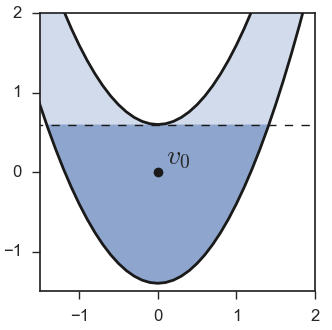 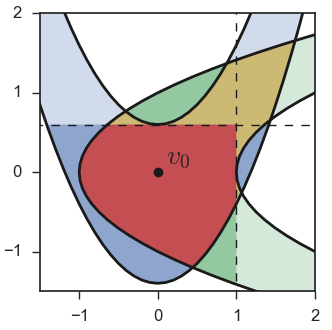 One for All and All for One: Simultaneous Approximation of Multiple Functions over Distributed Streams - DEBS 2017
15
[Speaker Notes: We suggest intersecting the individual safe-zones]
Evaluation Methodology
Applied Common safe zone & independent tracking
 Counted messages 
 Cost is reported as ratio to naive 

 Expect CSZ to be better than indep
One for All and All for One: Simultaneous Approximation of Multiple Functions over Distributed Streams - DEBS 2017
16
Tracking PCA Scores
One for All and All for One: Simultaneous Approximation of Multiple Functions over Distributed Streams - DEBS 2017
17
[Speaker Notes: Sliding window 1000

The top $\ell$ PCA-Score's $t_1 \dots t_{\ell}$ can be used to construct a scree-plot~\cite{cangelosi2007component}, or find  how many dimensions must be retained to guarantee a specific percentage of the variance. 
urthermore, using $t_{i} - t_{i-1}$ the contribution of a specific eigenvalue $\lambda_i$ can be approximated. This has applications in graph theory when $A$ is a adjacency matrix or graph Laplacian~\cite{spielman2007spectral, brouwer2011spectra}.]
Comm. Cost for PCA Scores
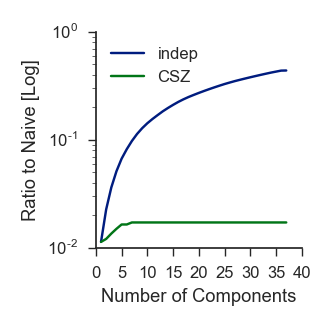 One for All and All for One: Simultaneous Approximation of Multiple Functions over Distributed Streams - DEBS 2017
18
[Speaker Notes: Additive error]
Tracking Regression and Condition Number
One for All and All for One: Simultaneous Approximation of Multiple Functions over Distributed Streams - DEBS 2017
19
[Speaker Notes: linear regression fits a linear model to a set of observations, and is commonly used for prediction and analysis tasks.
Some linear systems are very sensitive to measurement errors, meaning solutions may be inaccurate.  The condition number is a common metric to assess the stability of a linear system. Therefore, we are interested in tracking both a least squares regression model and its condition number.]
Regression and Condition Number Communication Costs
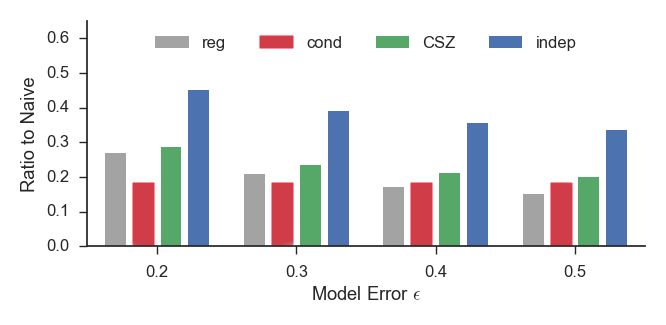 One for All and All for One: Simultaneous Approximation of Multiple Functions over Distributed Streams - DEBS 2017
20
[Speaker Notes: The condition number was allowed a relative error of 0.2 in all cases.

Figure shows the relative communication cost of tracking the regression model and condition number for different values of model approximation error $\epsilon$. The condition number was allowed a relative error of $0.2$ in all cases.]
Scalability
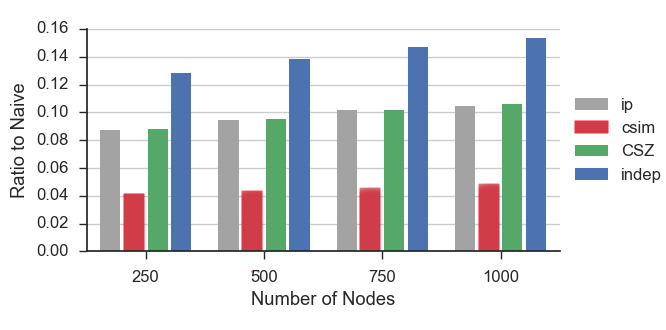 One for All and All for One: Simultaneous Approximation of Multiple Functions over Distributed Streams - DEBS 2017
21
[Speaker Notes: The CSZ method is scalable, in the sense that its advantage  over the independent method does not depend in any way on the number of nodes $k$. 
The increase in communication cost of the CSZ method is the result of the increased cost of the worst individual function.

We demonstrate this by tracking $f_csim and f_ip using the TWIT dataset with up to 1000 simulated nodes.]
One for All and All for One
One for all
One SZ for all functions

 All for one
Tracking all function for (nearly) the price of one
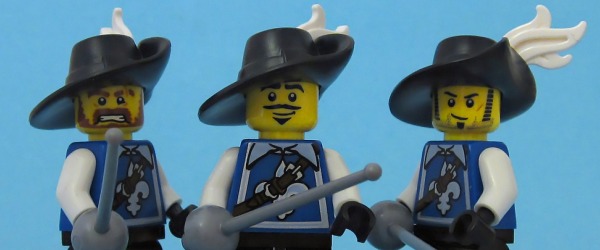 One for All and All for One: Simultaneous Approximation of Multiple Functions over Distributed Streams - DEBS 2017
22
[Speaker Notes: To conclude, I presented a communication efficient method to track the value of multiple function over distributed streams
Using GM framework and the common safe-zone
Evaluation shows that we can track multiple functions with nearly the cost of the worst one.]
Thank you! Questions
?
Monitoring Distributed Streams using Convex Decompositions VLDB 2015
23
Function Correlations
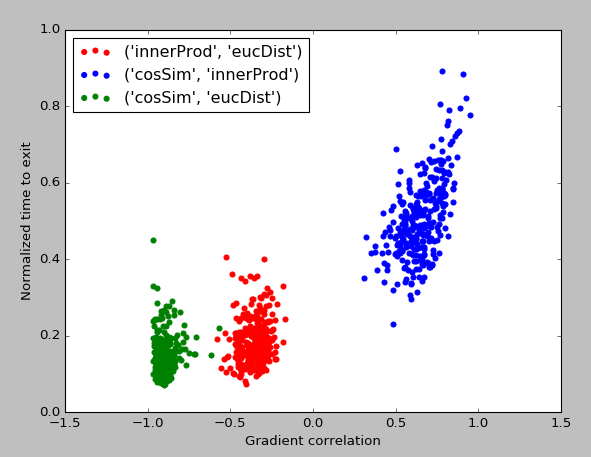 Monitoring Distributed Streams using Convex Decompositions VLDB 2015
24